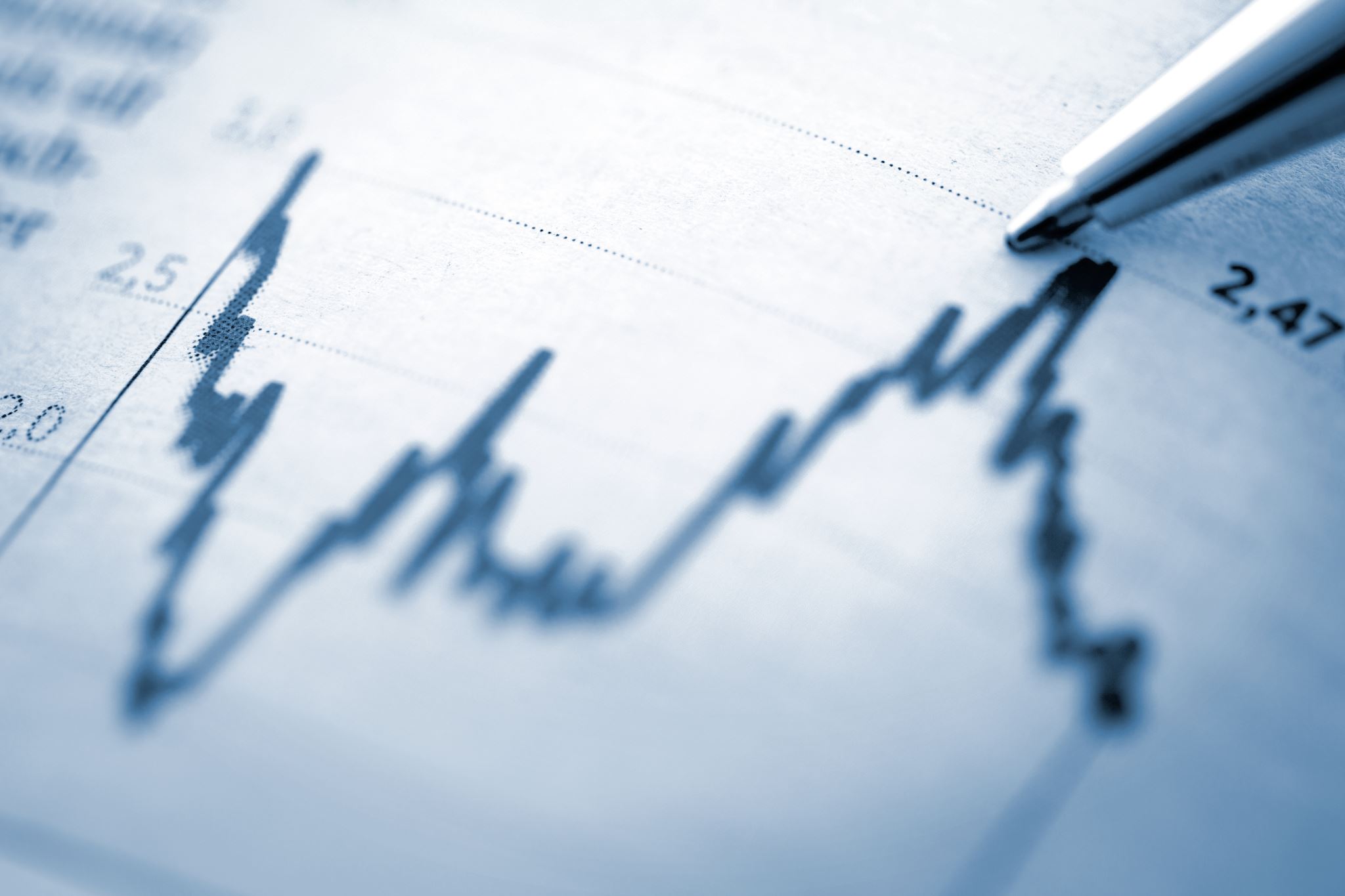 Mesane Ağrı SendromuTedavide Yenilikler
Prof Dr Zafer Aybek 
Pamukkale Üniversitesi Tıp Fakültesi
Üroloji AD
4.04.2020
4.04.2020
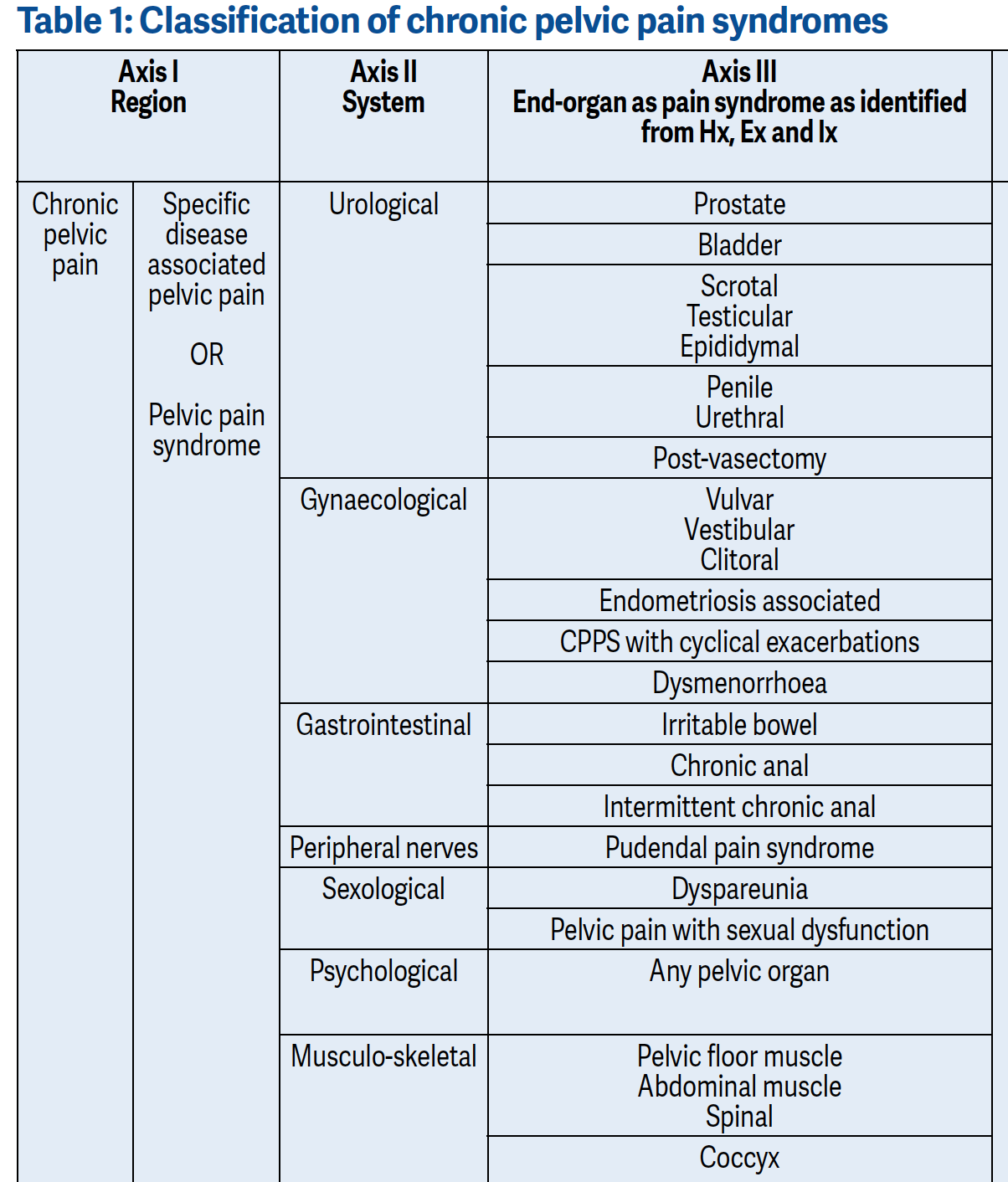 Bladder pain syndrome
EAU Guidelines on 
Chronic Pelvic Pain, 2019.
4.04.2020
Mesane Ağrı Sendromu
4.04.2020
MAS
4.04.2020
MAS’daYeni olan nedir ?
4.04.2020
MAS da tiplendirme
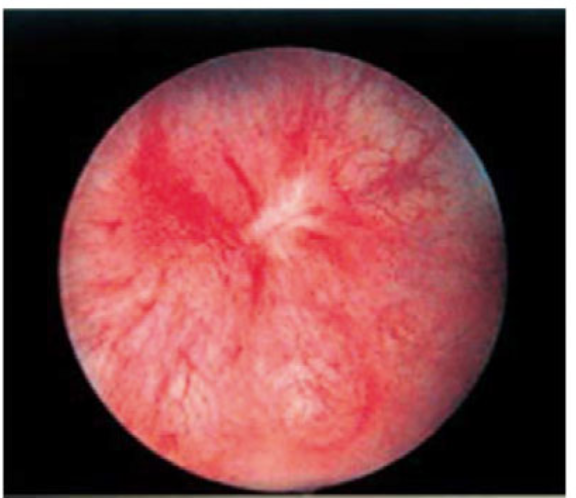 Anamnez
FM
İşeme günlüğü
İt, ik
Sistoskopi(non HL/HL)
Ultrason
Uroflowmetri
International Journal of Urology (2019) 26 (Suppl. 1), 20--24
4.04.2020
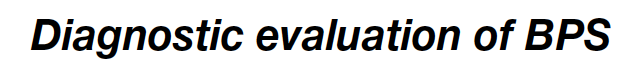 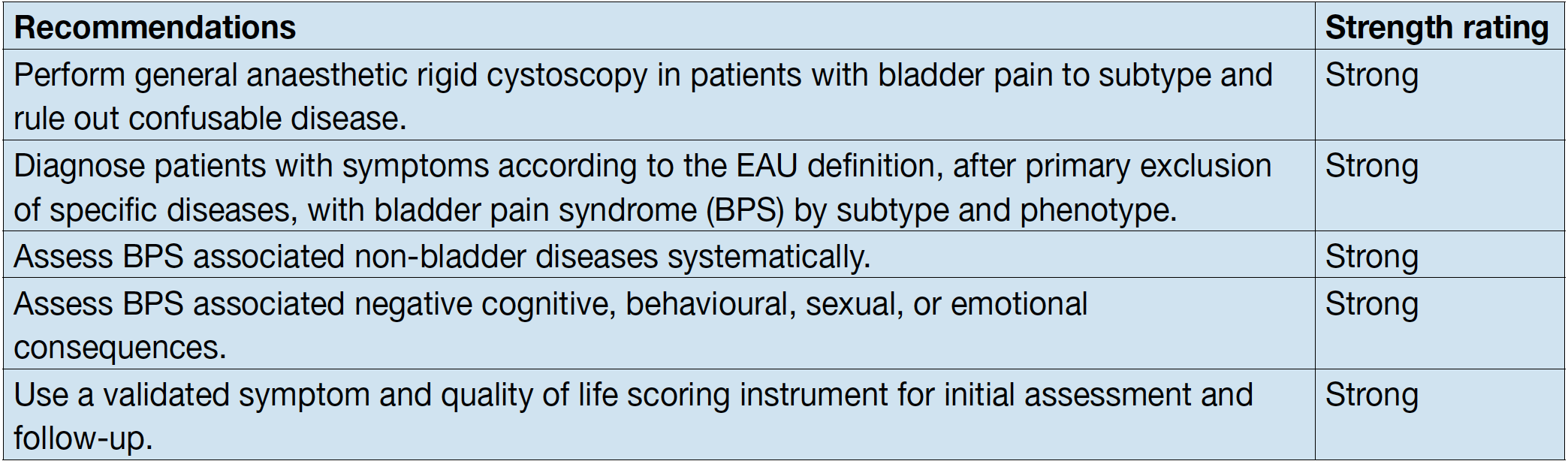 EAU Guidelines on Chronic Pelvic Pain, 2019.
4.04.2020
PPS
Amitriptyline
Hydroxyzine
Cimetidine
Altgrup temelli tedavi
Hunner lezyon
Non-Hunner lezyon
Diyet
Hidrodistansiyon
TUR
Siklosporin A
Cerrahi
Oral Tedaviler
Pelvik taban fizyoterapi
OnabotulinumtoxinA
Tetik noktası enjeksiyonları & Pudental blok
Nöromodülasyon
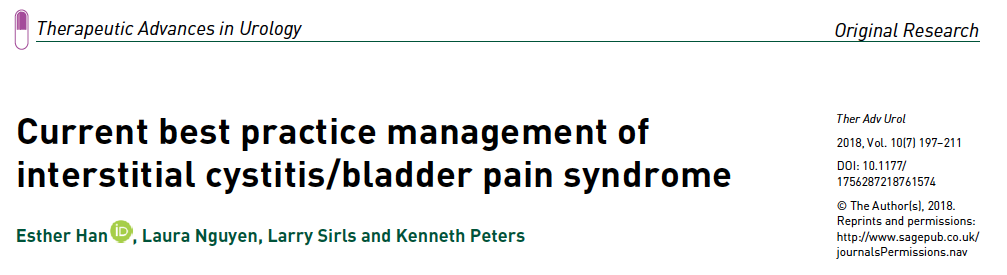 4.04.2020
EAU Guidelines on Chronic Pelvic Pain, 2019 Öneriler
4.04.2020
4.04.2020
Comparison of the Efficacy Between Transurethral Coagulation and Transurethral Resection of Hunner Lesion in Interstitial Cystitis/Bladder Pain Syndrome Patients
Etki ve tekrarlama periyodu açısından Hunner ülserine TUR veya koterizasyon yapılmasının farkı olmadığı gösterilmiş
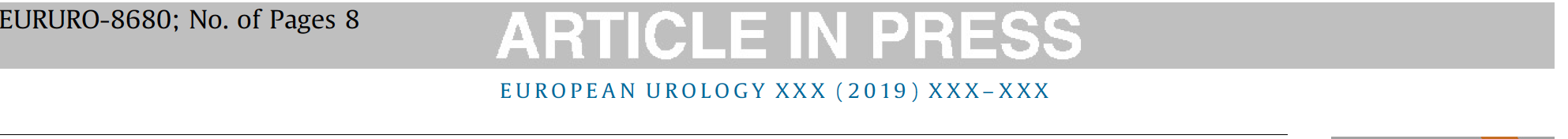 4.04.2020
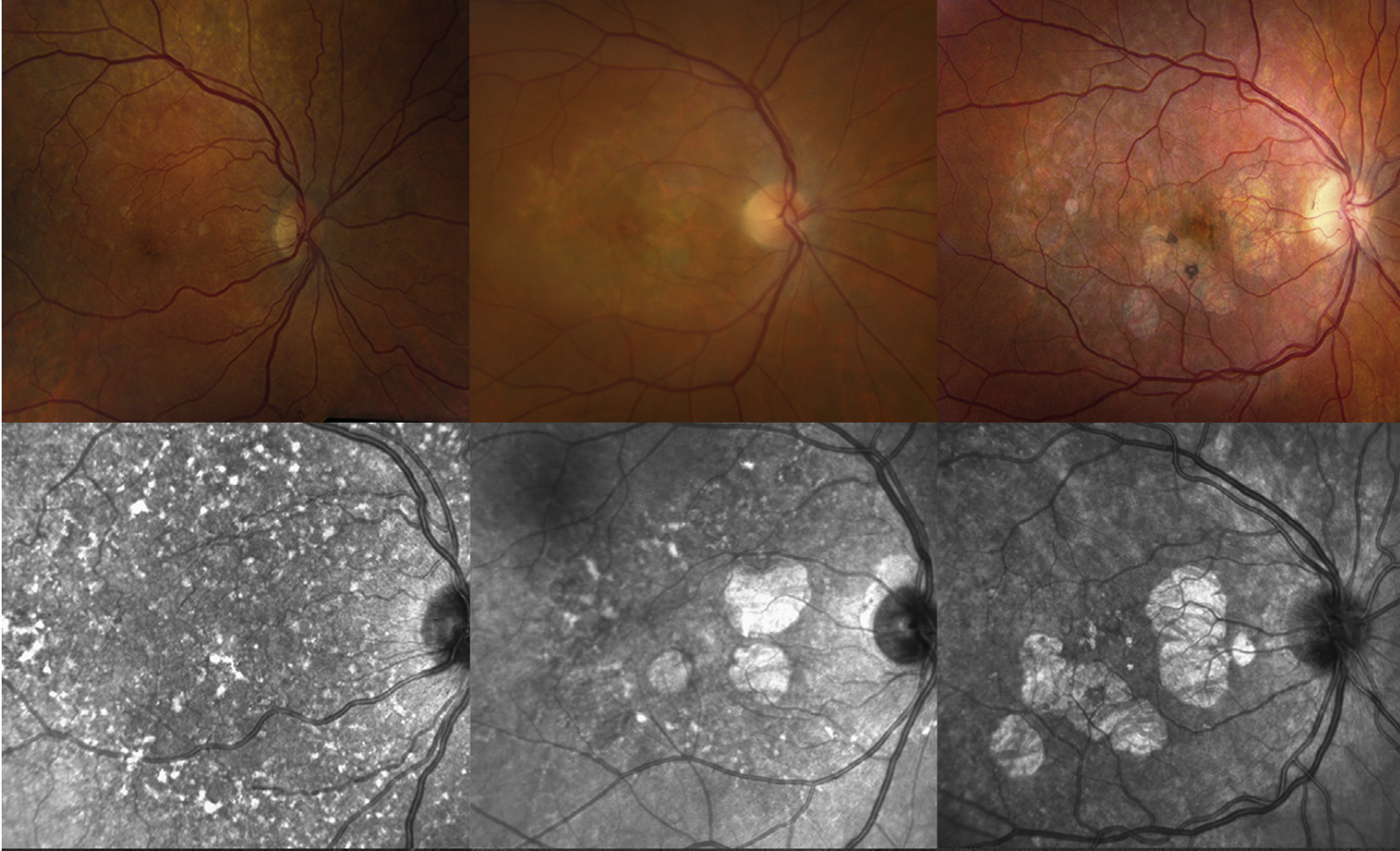 Sık görülen şikayetler
Okumada zorluk
Karanlığa uyumda zorluk
Pigmentary maculopathy associated with chronic exposure to PPS
4.04.2020
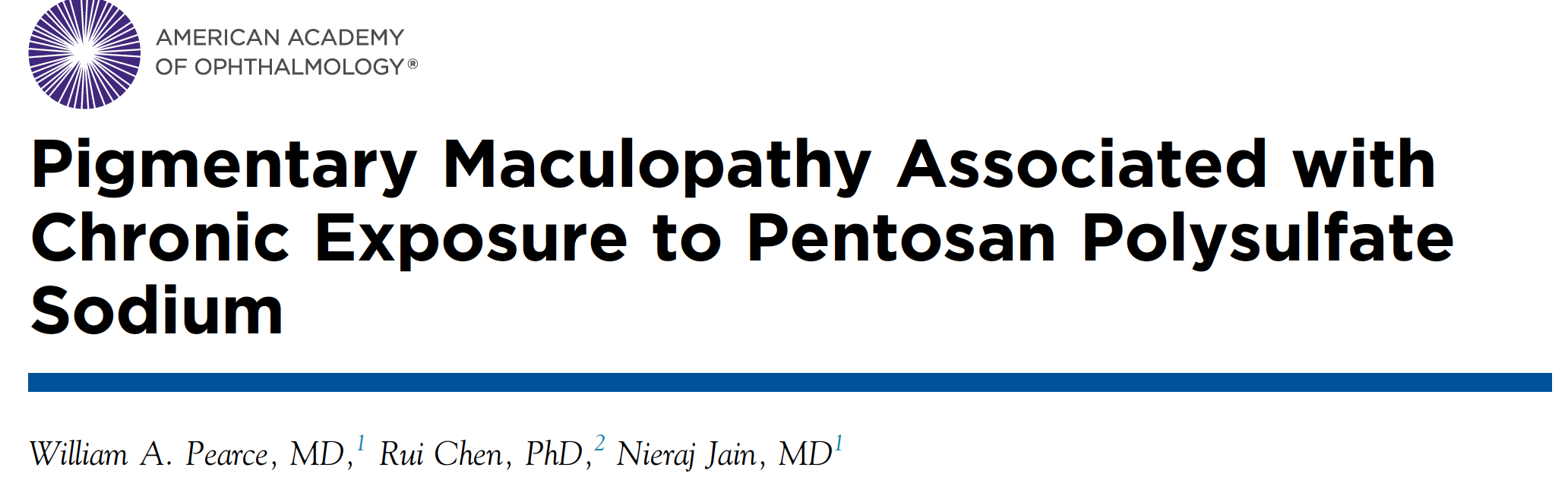 6 hasta
Ortalama yaş 60
Ortalama 2263 gr (1314-2774 gr) MAS için PPS
Ortalama 186 ay (144-240)
4.04.2020
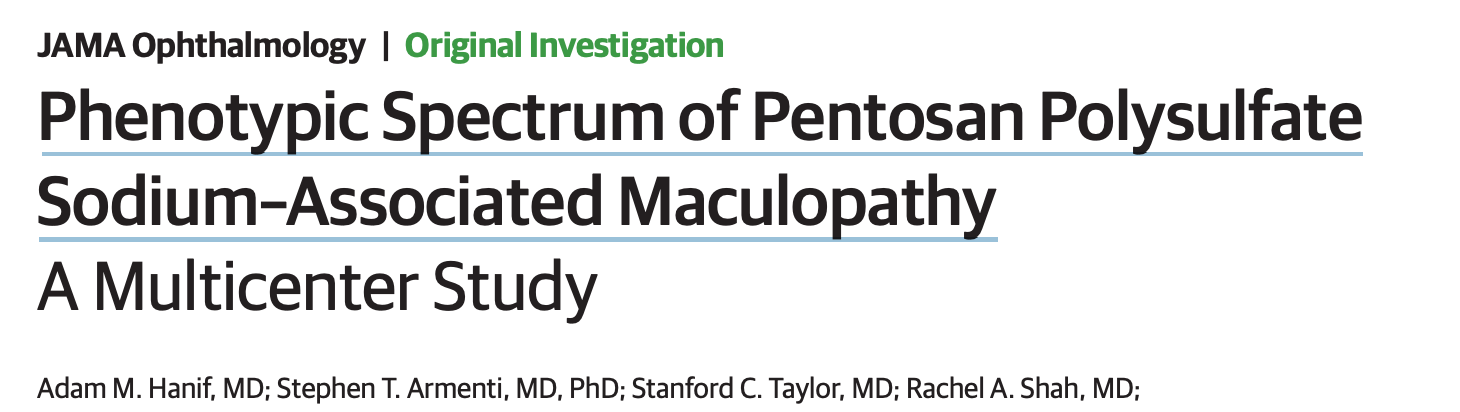 PPS kullanan karakteristik makulopati bulguları olan hastalar geriye dönük irdelenmiş
35 hasta (70 göz)
34 kadın, 1 erkek
JAMA Ophthalmol. .2019.
4.04.2020
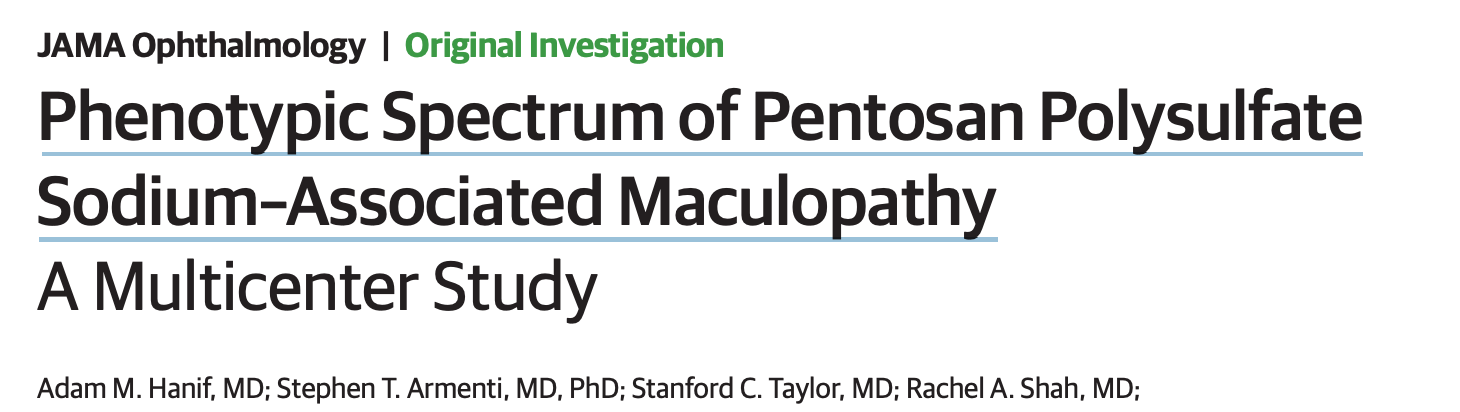 PPS kullanım süresi ortalama 15 yıl (3-22), ortalama ilaç kullanım 1.61 (0.44-4.31) kg. 
Başlıca şikayetler; bulanık görme, uzamış karanlık uyumu
JAMA Ophthalmol. 2019.
4.04.2020
Yeni oral tedaviler
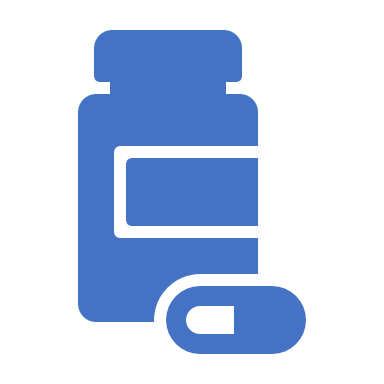 4.04.2020
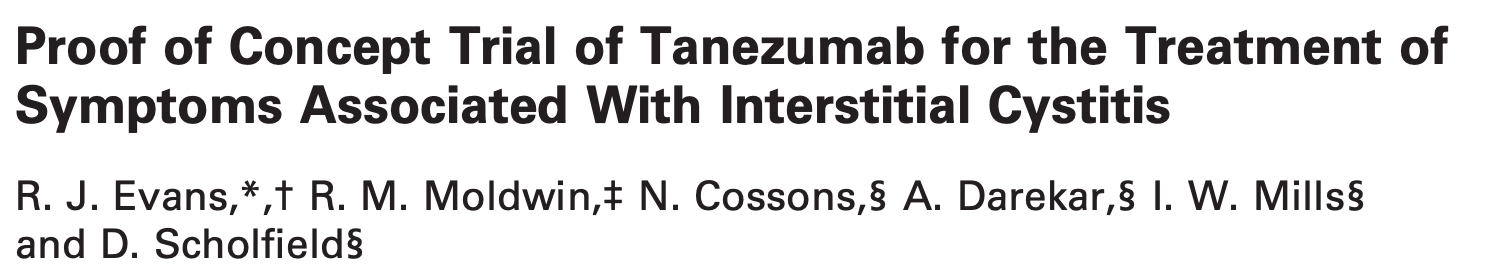 Çalışmalar MAS da üretelyum defektine bağlı irritan idrar mesane duvarına geçer;
İnflamasyon
Doku irritasyonu 
Mast hücre degranülasyonu
Affarent sinir depolarizasyonu ( nosiseptif nörotransmitter salınımı, mast hücre degranülasyonu, NGF gibi proinflamatuar maddelerin salınımı)
4.04.2020
Tanezumab anti-NGF monoklonal antikor 
64 hasta (34 hasta kullandı)
6. haftada ağrı skorlarında sıkışma şikayetlerinde anlamlı düzelme sağlamış 
Başağrısı ve paraestezi
4.04.2020
Wang et al. BMC Urology (2017) 17:2
Çokmerkezli çift kör çalışma
İlacın progressif osteoartrit  veya osteonecrosis yan etkisi nedeniyle çalışma sonlandırılmış
Bunun üzerine tüm anti-NGF çalışmalarını sonladırmış
Kullanan hastalarda etkinliği görülmemiş
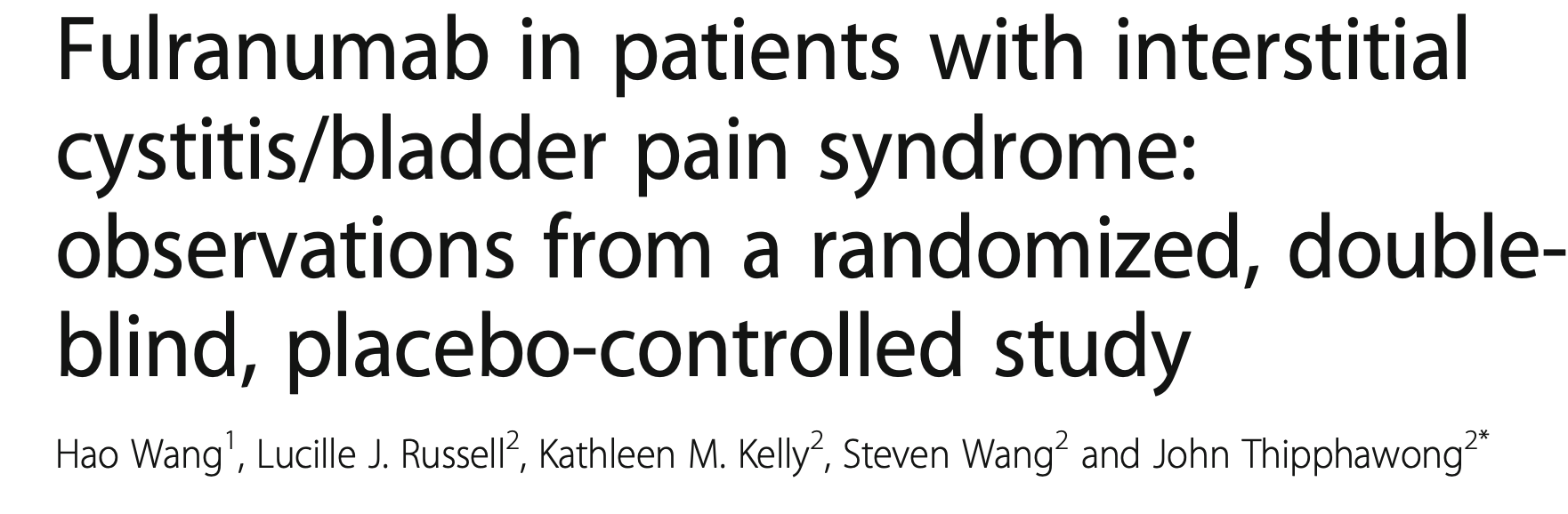 4.04.2020
TNF–alpha antagonist Adalimumab (Bosch PC ,  J Urol 2014)
4.04.2020
TNF–alpha antagonist Adalimumab (Bosch PC ,  J Urol 2014)
4.04.2020
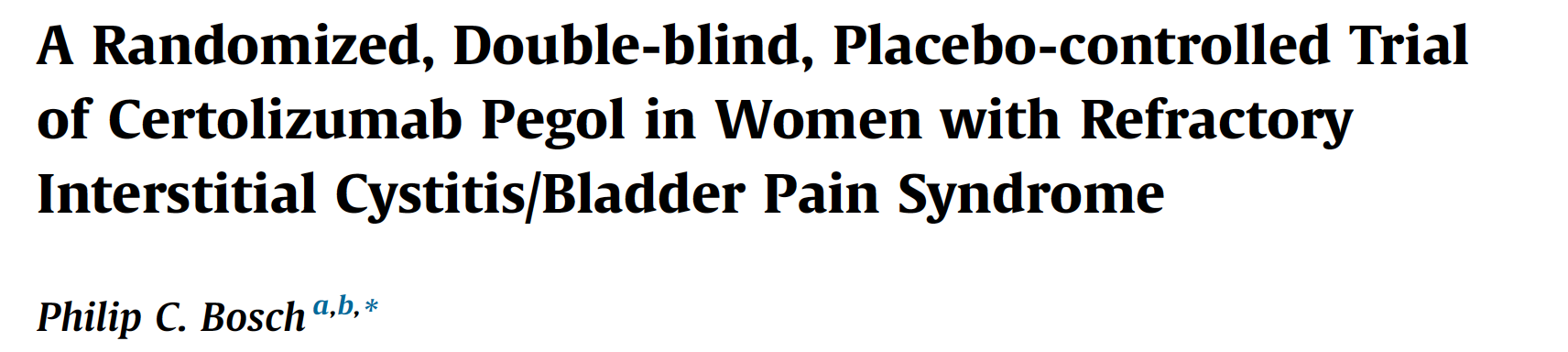 MAS hasta idrarlarında artmış TNF a
Certolizumab pegol , anti-TNFa agent
Daha önce başarısız tedavi almış 42 kadın
 10-18 haftada sıkışma ve ağrı skorlarında düzelme
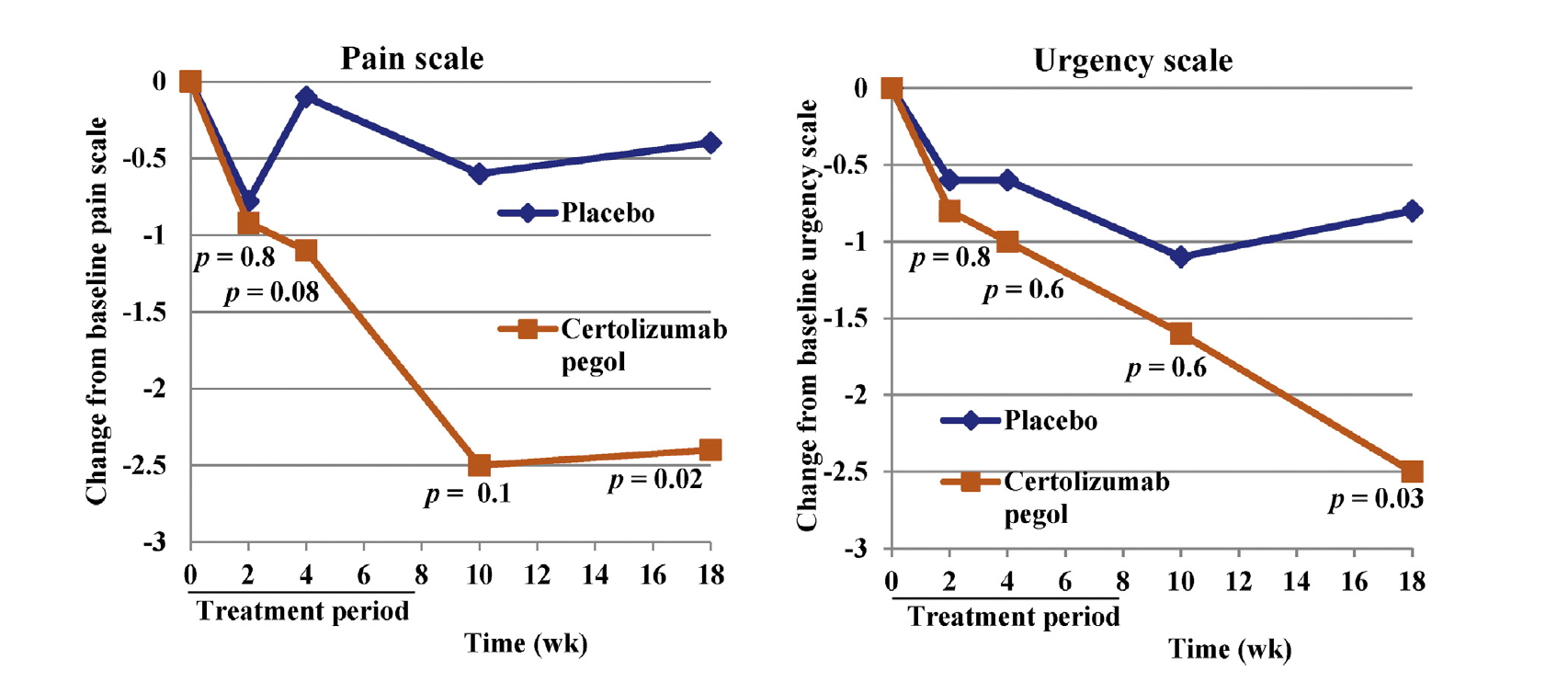 4.04.2020
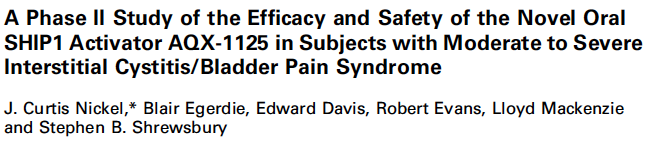 AQX-1125, phosphoinositide 3 kinase (PI3K) yolunu inhibe eder
PI3K yolu aşırı aktifse proinflamatuar maddelere salınır 
37 hasta , 32 plasebo
Ağrı şikayetlerinde 6. haftada plaseboya oranla anlamlı düzelme
4.04.2020
P2X3 RECEPTOR ANTAGONIST AF-219
4.04.2020
Daily low-dose sildenafil (25 mg) in non-Hunner lesion ICChen H et al, Urology 2014
4.04.2020
Yeni çıkan intravezikal tedaviler ?
4.04.2020
Mesane içi Lipozomlar
Lipozomlar yağ vezikülleridir. 
İki katlı fosfolipid dış yapısı mesane lumen içi hücrelerine kolayca yapışır  ve üretelyal hücre içine girerler
4.04.2020
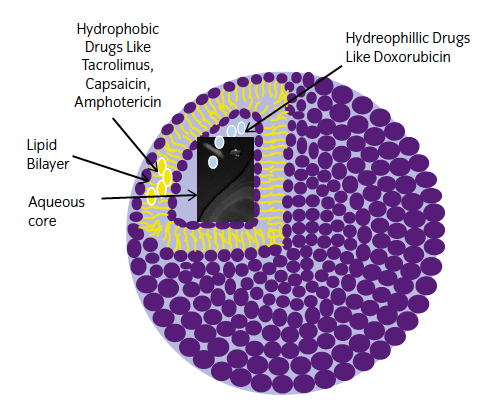 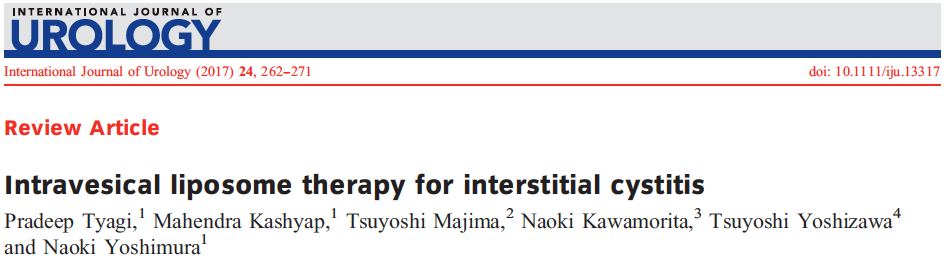 Lipozomlar boş veya sphingomyelin yüklü olabilir
Intravesical liposomes 
Çekirdeğine hidrofilik ilaçlar , takrolimos gibi hidrofobik ilaçlar ise duvarına yüklenebilir
4.04.2020
Boş lipozomlar üretelyumun yüzeyini kaplayarak onarılmasına yardımcı olurlar
4.04.2020
Liposomal bladder instillations for IC/BPS
4.04.2020
Peters KM et al, Int Urol Nephrol. 2014
Intravesical liposome for delivery of topical BTX
Üriner retansiyon ve artık idrar hacmi artışı olmasızın yakınmalarda düzelme
Kuo HC, et al. Eur Urol 2014
Chuang YC, et al. J Urol 2014
4.04.2020
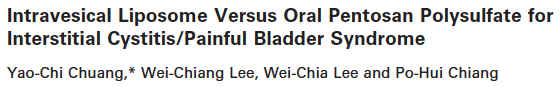 İlk klinik çalışma
İntravezikal lipozom tedavisi ile oral PPS karşılaştırılmış 
24 hasta
12 hasta 80 mg lipozom intravezikal instillasyon tedavisi, haftada 1,  4 hafta
12 hasta 300 mg PPS 
 Yakınmalarda PPS ile karşılaştırılabilir sonuçlar elde edilmiş
J Urol, 2009, 182; 1393-1400.
4.04.2020
Sonuçlar
4.04.2020
Sabrınız için teşekkürler
4.04.2020